Лекция  5. Стандарты IEEE 802.11
В стандарте IEEE 802.11b благодаря высокой скорости передачи данных (до 11 Мбит/с), практически эквивалентной пропускной способности обычных проводных локальных сетей Ethernet, а также ориентации на диапазон 2,4 ГГц, этот стандарт завоевал наибольшую популярность у производителей оборудования для беспроводных сетей.
Стандарт IEEE 802.11a имеет большую ширину полосы из семейства стандартов 802.11 при скорости передачи данных до 54 Мбит/с.
Стандарт IEEE 802.11g является логическим развитием 802.11b и предполагает передачу данных в том же частотном диапазоне.
Набор стандартов 802.11 определяет целый ряд технологий реализации физического уровня (Physical Layer Protocol - PHY), которые могут быть использованы подуровнем 802.11 MAC. 

Уровень PHY стандарта 802.11 со скачкообразной перестройкой частоты (FHSS) в диапазоне 2,4 ГГц. 
Уровень PHY стандарта 802.11 с расширением спектра методом прямой последовательности (DSSS) в диапазоне 2,4 ГГц. 
Уровень PHY стандарта 802.11b с комплементарным кодированием в диапазоне 2,4 ГГц. 
Уровень PHY стандарта 802.11а с ортогональным частотным мультиплексированием (OFDM) в диапазоне 5 ГГц. 
Расширенный физический уровень (Extended Rate Physical Layer - ERP) стандарта 802.11g в диапазоне 2,4 ГГц.
Каждый из физических уровней стандарта 802.11 имеет два подуровня:
Physical Layer Convergence Procedure (PLCP). Процедура определения состояния физического уровня. 
Physical Medium Dependent (PMD). Подуровень физического уровня, зависящий от среды передачи.
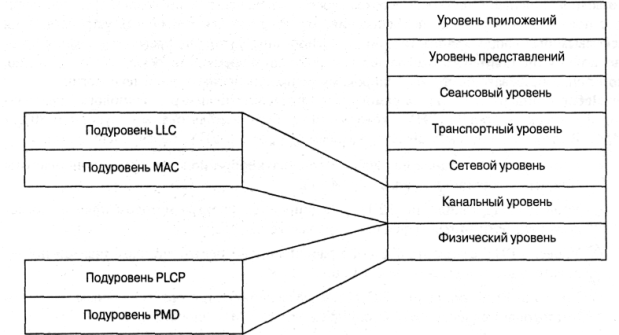 Подуровни уровня PHY
IEEE 802.11
Исходный стандарт 802.11 определяет три метода передачи на физическом уровне:
Передача в диапазоне инфракрасных волн. 
Технология расширения спектра путем скачкообразной перестройки частоты (FHSS) в диапазоне 2,4 ГГц. 
Технология широкополосной модуляции с расширением спектра методом прямой последовательности (DSSS) в диапазоне 2,4 ГГц.
Преамбула PLCP состоит из двух подполей:
Подполе Sync размером 80 бит. Строка, состоящая из чередующихся 0 и 1, 
начинается с 0. 
Подполе флага начала фрейма (Start of Frame Delimiter, SFD) размером 16 бит. 
Состоит из специфической строки 0000 1100 1011 1101

Заголовок фрейма PLCP состоит из трех подполей:
Слово длины служебного элемента данных PLCP (PSDU), 
PSDU Length Word (PLW) размером 12 бит.
Сигнальное поле PLCP (Signaling Field PLCP - PSF) размером 4 бит. 
HEC (Header Error Check). Контрольная сумма фрейма.
Скрэмблированный PSDU в технологии FHSS
Формат фрейма DSSS подуровня PLCP
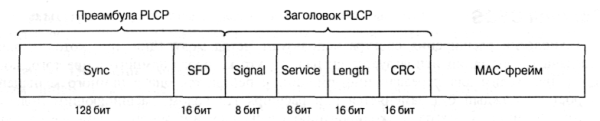 Преамбула PLCP состоит из двух подполей:
Подполе Sync шириной 128 бит, представляющее собой строку, состоящую из единиц. Задача этого подполя - обеспечить синхронизацию для приемной станции. 
Подполе SFD шириной 16 бит; в нем содержится специфичная строка ОхF3A0; его задача - обеспечить тайминг (timing) для приемной станции
Заголовок PLCP состоит из четырех подполей:
Подполе Signal шириной 8 бит, указывающее тип модуляции и скорость передачи для данного фрейма. 
Подполе Service шириной 8 бит зарезервировано. Это означает, что во время разработки спецификации стандарта оно осталось неопределенным; предполагается, что оно пригодится в будущих модификациях стандарта. 
Подполе Length шириной 16 бит, указывающее количество микросекунд (из диапазона 16-216 _ 1), необходимое для передачи части MAC-фрейма. 
Подполе CRC. 16-битная контрольная сумма.
IEEE 802.11b
Структура кадров сети IEEE 802.11b физического уровня
В стандарте IEEE 802.11b предусмотрено два типа заголовков: длинный и короткий
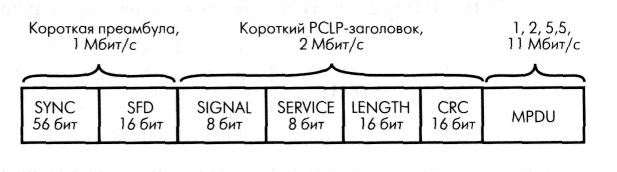 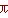 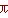 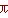 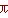 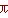 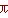 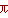 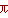 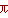 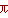 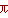 Общая схема РВСС-модуляции
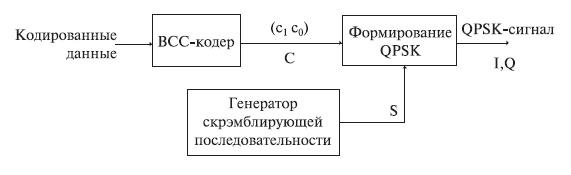 Сверточное кодирование с двумя битами кодовой последовательности
Сверточное кодирование с тремя битами кодовой последовательности
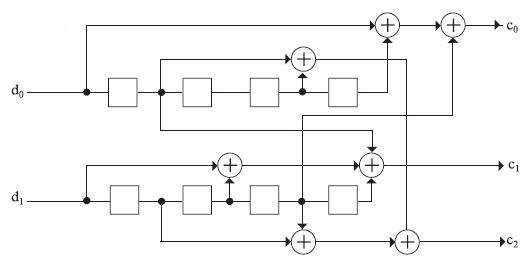 Стандарт IEEE 802.11
Структура заголовка физического уровня стандарта IEEE 802.11а
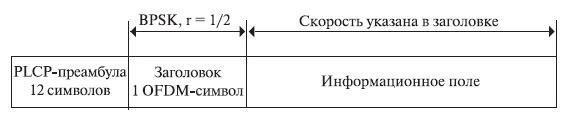 Функциональная схема трактов приема/передачи стандарта IEEE 802.11а
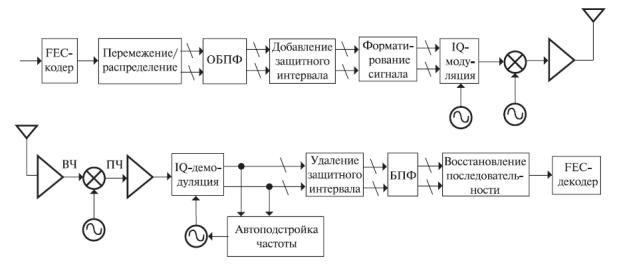 IEEE 802.11g
Стандарт IEEE 802.11g по сути представляет собой перенесение схемы модуляции OFDM, прекрасно зарекомендовавшей себя в 802.11а, из диапазона 5 ГГц в область 2,4 ГГц при сохранении функциональности устройств стандарта 802.11b. Это возможно, поскольку в стандартах 802.11 ширина одного канала в диапазонах 2,4 и 5 ГГц схожа - 22 МГц
Информация в сетях 802.11 передается кадрами. Каждый информационный кадр включает два основных поля: преамбулу с заголовком и информационное поле
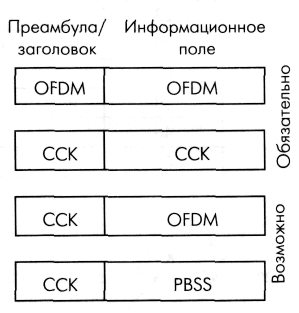 Зависимость скорости передачи от расстояния для различных технологий передачи. Расстояние приведено в процентах, 100% - дальность передачи с модуляцией ССК на скорости 11 Мбит/с
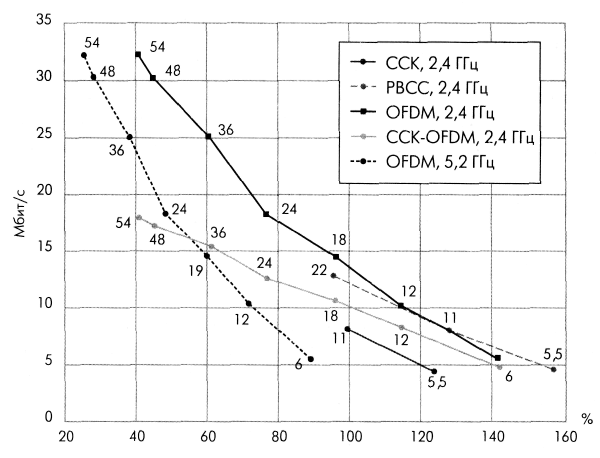 Стандарт 802.11n
Увеличение скорости передачи данных; 
Увеличение зоны покрытия; 
Увеличение надежности передачи сигнала; 
Увеличение пропускной способности.
Многоканальный вход/выход (MIMO)
С помощью технологии MIMO реализована способность одновременного приема/передачи нескольких потоков данных через несколько антенн, вместо одной.
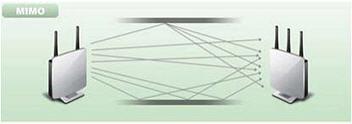 Ширина полосы пропускания канала 40 МГц
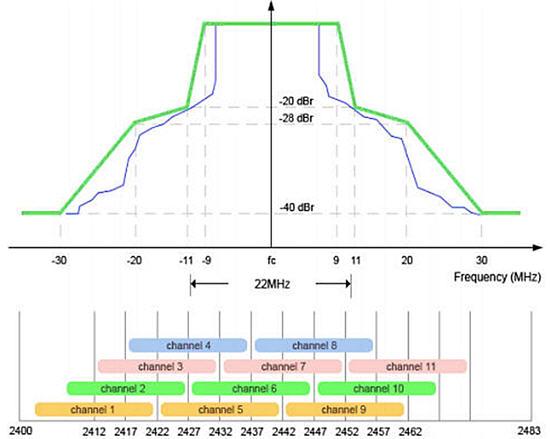 Режимы работы 802.11n
Существуют три режима работы 802.11n: 
     Режим с высокой пропускной способностью HT (High Throughput) 
    Режим с невысокой пропускной способностью Non-HT  
    Смешанный режим с высокой пропускной способностью HT Mixed
Индекс модуляции и схемы кодирования (MCS)
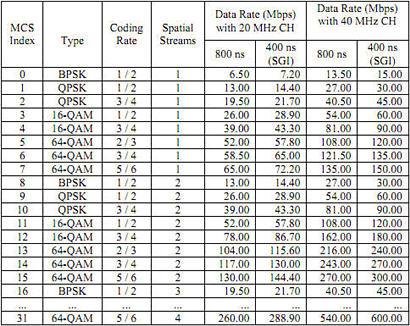 802.11ac
Каналы шириной 80Mhz и 160Mhz, что позволяет моментально удвоить/учетверить результаты 802.11n.
Максимальное число Spatial Streams увеличили до 8, что позволяет еще раз удвоить скорости по сравнению с n.
Оптимизация модуляции и методов передачи пакетов позволяет выжать еще немного ресурса и добиться того, что высокие скорости будут доступны не только в радиусе 4м от точки доступа. 256-QAM, rate 3/4 and 5/6, added as optional modes (vs. 64-QAM, rate 5/6 maximum in 802.11n).
Beamforming — возможность динамически менять диаграмму направленности антенн 
    MU-MIMO позволяет разбить «трубу» на несколько «трубок меньшего диаметра» и передавать данные по ним параллельно.
    Фазированная антенная решётка — тип антенн, в виде группы антенных излучателей, в которых относительные фазы сигналов изменяются комплексно, так, что эффективное излучение антенны усиливается в каком-то одном, желаемом направлении и подавляется во всех остальных направлениях.
Технологии формирования луча
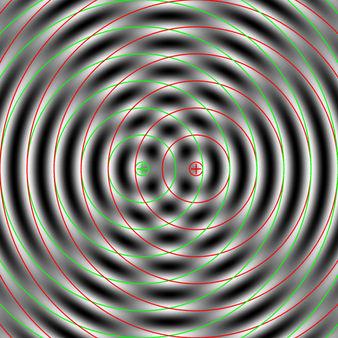 802.11ac выходит несколькими этапами, названных “волнами”.
Wave 1 позволяет пробиться за гигабитный барьер «сырой» скорости передачи данных (~1300 теоретических Mbps при 3x3:3 MIMO с шириной канала 80MHz и новой модуляцией 256-QAM). В целом, тот же 802.11n, но быстрее.
Wave 2 принесет дальнейшие улучшения в плане скорости (4x4:4 MIMO/160MHz ~= 3500Mbps) и емкости – MU-MIMO.
Последующие волны могут принести остальные нововведения, считающиеся опциональными или слишком сложными для быстрого внедрения (типа 8x8:8 MIMO). А могут и не принести вообще — немало технологий описанных в стандарте 802.11n так и не были реализованы в реальных продуктах.
Возросшая скорость передачи

При ширине канала 20MHz, максимальная скорость на поток составляет ~87Mbps, что означает, что при нынешнем ограничении в 3 потока, гигабита нам не видать.
При ширине канала 40MHz, максимальная скорость на поток составляет ~200Mbps, что означает, что при нынешнем ограничении в 3 потока, гигабита нам не видать. Зато, по сравнению с 802.11n мы ускорились на треть (600/450) просто путем замены железа.
При ширине канала 80MHz, максимальная скорость на поток составляет ~433Mbps, что означает, что нам нужно задействовать все 3 потока. Это накладывает довольно строгие требования на план покрытия: нужно обеспечить 80MHz-каналы (неперекрывающиеся для соседних ячеек, так что нам нужно минимум 4, а где их найти?), плюс, нужно обеспечить благоприятную среду для трёх пространственных потоков, что не очень просто.